Government of India’s 
IPv6 Deployment Road Map, 
Its Review and Update
N Ram
Director (NT),
Department of Telecommunications,
Ministry of Communications & IT.
POLICY DECISIONS
All major Service providers (having at least 10,000 internet customers or STM-1 bandwidth) will target to handle IPv6 traffic  and offer IPv6 services by December-2011.


All central and State government ministries and departments, including its PSUs, shall start using IPv6 services by March-2012.


Formation of the India IPv6 Task Force
States/UTs Status/Central Government Organizations
IPv6 Content Readiness Across Segments
IPv6 Readiness of the Supporting Ecosystem
Indian websites on IPv6---15
Site Name		                     		DNS  IPv6 address                   Added on
1.  tatacommunications-ts.com
	Tata Communications Transformation Services		2403::24:0:0:0:a                              1 day ago
2.  bheljhs.co.in
	bharat Heavy Electricals Limited, Jhansi			2001:4490:dad0::5                          2 days ago
3.  tataindicombroadband.in
	:::::New day on the web :::::			2403::24:0:0:0:17                           4 days ago
4.  ubuntuarchive.hnsdc.com
	Index of /             			  	2401:4800:123:108:226::4             13 days ago
5.  hma.bhelhwr.co.in
	HARDWAR MANAGEMENT ASSOCIATION		2403::400:8:0:0:0:a                        14 days ago
6.  www1.bhelhwr.co.in
	Welcome to BHEL Haridwar Web Site			2403::400:8:0:0:0:a                        14 days ago
7.  embcoed.bhelhwr.co.in
	B.Ed college, BHEL EMB Haridwar			2403::400:8:0:0:0:a                        14 days ago
8.  bhelhwr.co.in
	Bharat Heavy Electricals Limited			2403::400:8:0:0:0:b                        14 days ago
9.  hns.net.in
	Honesty Net Solutions (I) Pvt Ltd			2401:4800::123:108:224:78:2        18 days ago
10. viznet.tatacommunications.com
	VSNL IPLC CRM ...				2403::24:0:0:0:1c                           19 days ago
11. ipv6.bhelivp.in 
	BHARAT HEAVY ELECTRICALS LIMITED		2001:4490:fffc:9c00:117:239:6:210 22days ago
12. ipv6.nkn.in 
	National Knowledge Network - Connecting Knowledge Institutions	2405:8a00:1000::2                         99 days ago
13. web.bsnlkannur.in
	BSNL Kannur - The online information hub of Kannur Telecom	2001:4490:d240::3                        158 days ago
14. alttc6.bsnl.co.in 
	IPv6 Website of BSNL at ALTTC Ghaziabad		2001:4490:d930::500                     381 days ago
15. tatacommunications.com
	Tata Communications				2403::24:0:0:0:a                             1217 days ago
Procurement of ICT Equipments
Status of TEC IPv6 Lab and IPv6 ready logo certification:

TEC test bed  is under installation and likely to be ready in March, 2012.

TEC to seek IPv6 ready logo certification from IPv6 Forum .

DoT/TEC are in consultation with IPv6  world forum for accreditation of the TEC Test Bed as 8th Lab in the world as IPv6 ready logo certification lab.

Meeting with IPv6 world forum’s President on 2nd March, 2012 with DoT/TEC officers in this regards.

On request of some of the Government organization for procurement of new ICT hardware DoT has given approval for 

	“till the Telecom Engineering Centre (TEC), a wing of DoT's  test bed becomes operational and gets recognised by the world IPv6 forum for the  IPv6 Ready Logo Certification Programme,  Organizations may procure the products already certified by the world IPv6 Forum through their IPv6 ready logo programme, the details of which are available in the IPv6 ready logo websites.”
Letter by Secretary (T) for making ready the Content/Applications on IPv6 by all the Government Organizations. 

As per TRAI recommendations all the Government websites to made available on IPv6 by 2012. NIC has been asked to action in this regards.

Target to pursue the top Government websites to made available on IPv6 : MOF, Railway/IRCTC, Aviation (Air India)/some of the Pvt. Banks, Heavy Industries & DOAE.

Pursuing Vendors, Applications & Content Providers for making available their respective products on IPv6.
Important Activity for 2012-13
Substantial transition to IPv6 by 2020.
- Formulation of New Internet Protocol V6 (IPv6) Deployment Roadmap Version-2 in 2012

Setting up of IPv6 innovation centre 
-Concept Paper & Approval of India IPv6 Innovation Center proposed in 2012   
   
All the Government websites on dual stack in 2012 (proposed).
         
  Global IPv6 Summit in India.

Adoption of IPv6 based Pilot Project in Government Sectors .

To Pursue Content, Application and End User Equipment Providers.                  
    
IPv6 Ready Logo Certification for TEC Test Bed.

IPv6 implementation workshops for states and central Organizations.

Target to have meeting with End User Equipments Vendors.

--Handset/Dongles/Computers/Laptop/Modems/Wi-Fi/& Data Centers vendors.
Thank You
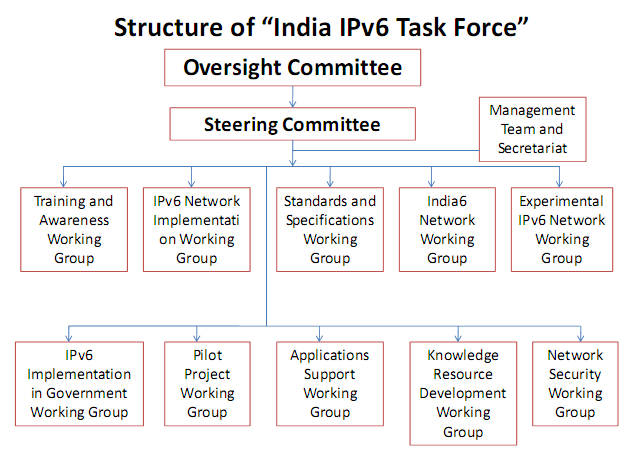 Other important issues raised by the Vendors during one to one meeting

Whole ecosystem needs huge cost as far as billing, Subscriber Provisioning system etc are concerned and it is one of the key challenge for the ISP to make complete ecosystem on IPv6. (Microsoft).

As from previous one year Broadband growth is not so encouraging, so ISP/ Vendors are looking not so keen to go for V6 in view of business case ( UTStar).

Demand generation focus from Government is needed (UTstar).

Core network is ready for V6 but it is minuscule but for aggregation layer etc it needs lot of investment and now ISP’s need to look this also.

UTstar is also dealing in disaster management solutions on IPv6 in China  on pilot basis and planning to introduce in India also   (Case Study will be send by UTstar  to DoT).

Google and Yahoo may to be pursued for giving priority to DoT’s IPv6 activity link in search engine for IPv6 search at least in India.
2nd Meeting held with the Vendors for Readiness of Equipment on 10/13 Feb. 2012
States/UTs Status
Pilot Projects
The following projects can be identified in the states:

IPv6 based tele-medicine

IPv6 based Birth and death certificate

IPv6 cloud based citizen services

Intelligent traffic Management systems